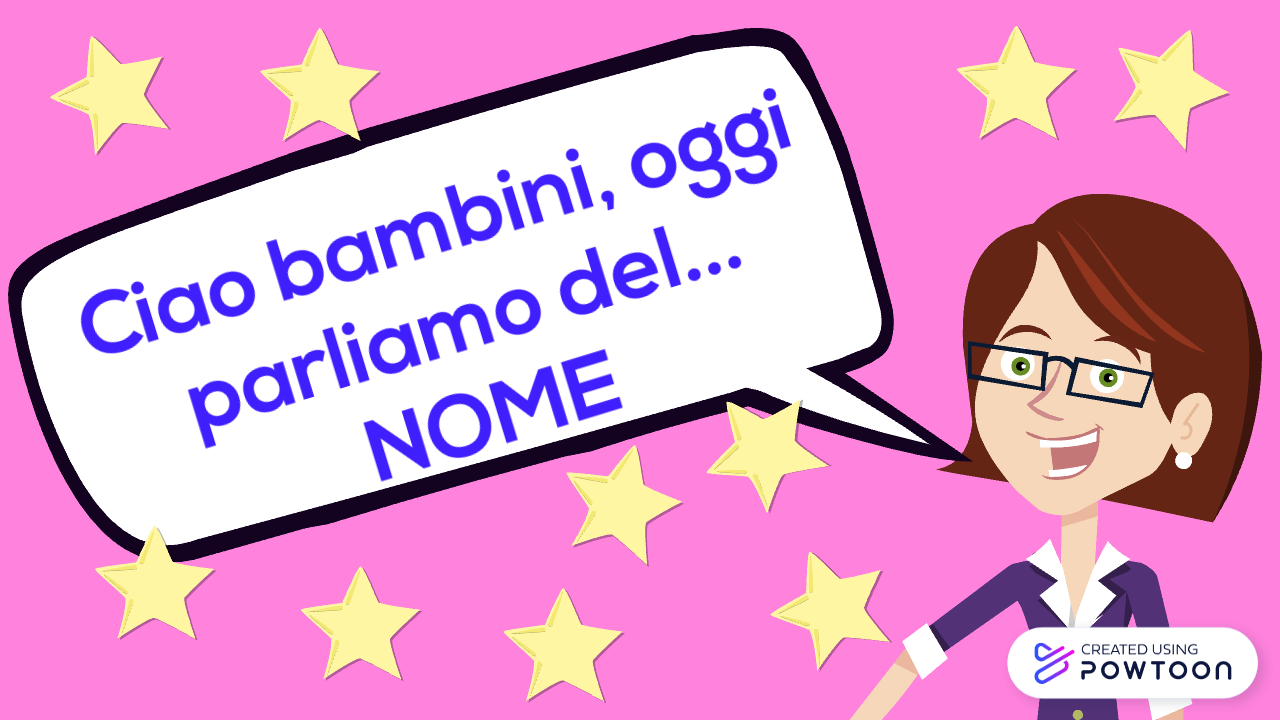 www.fabrizioaltieri.it
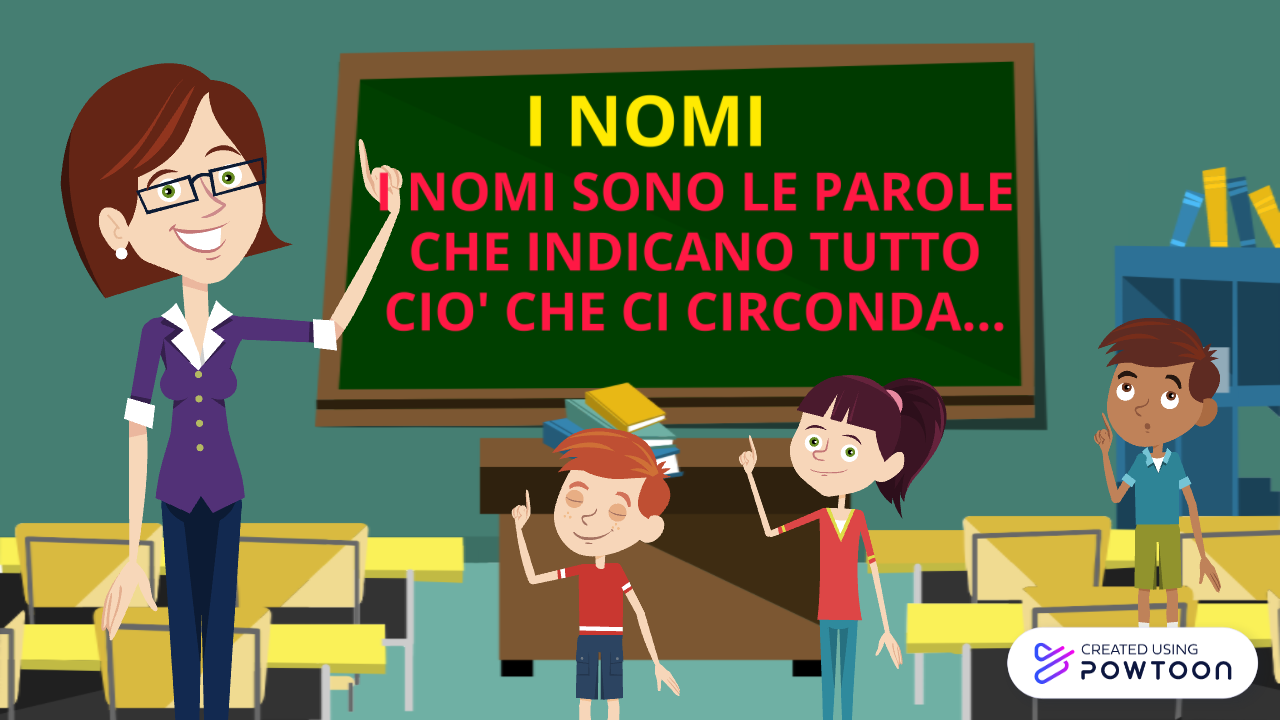 www.fabrizioaltieri.it
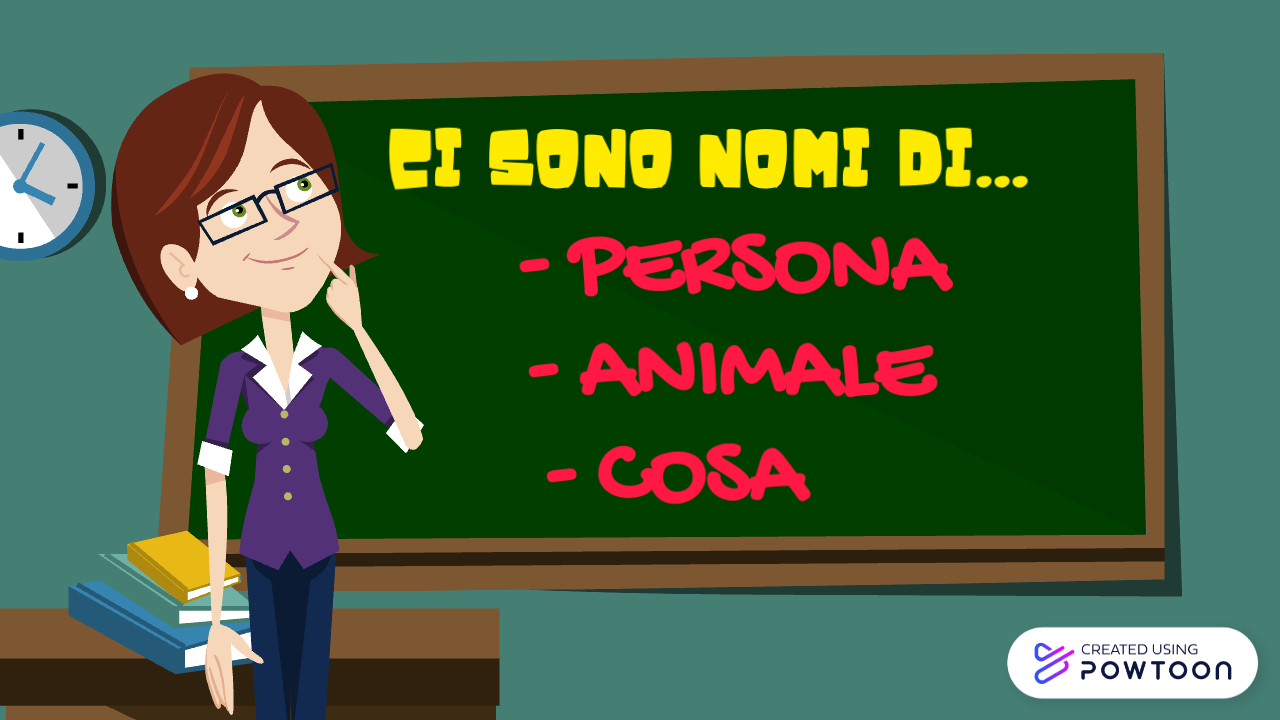 www.fabrizioaltieri.it
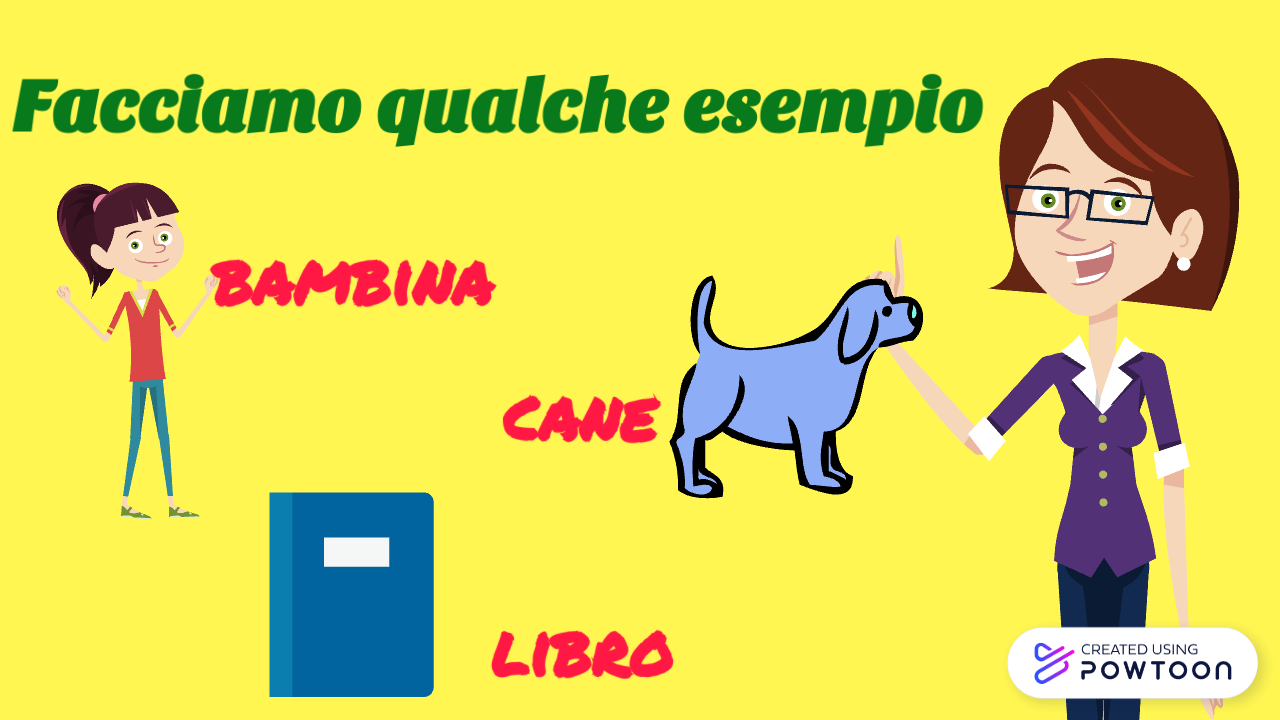 www.fabrizioaltieri.it
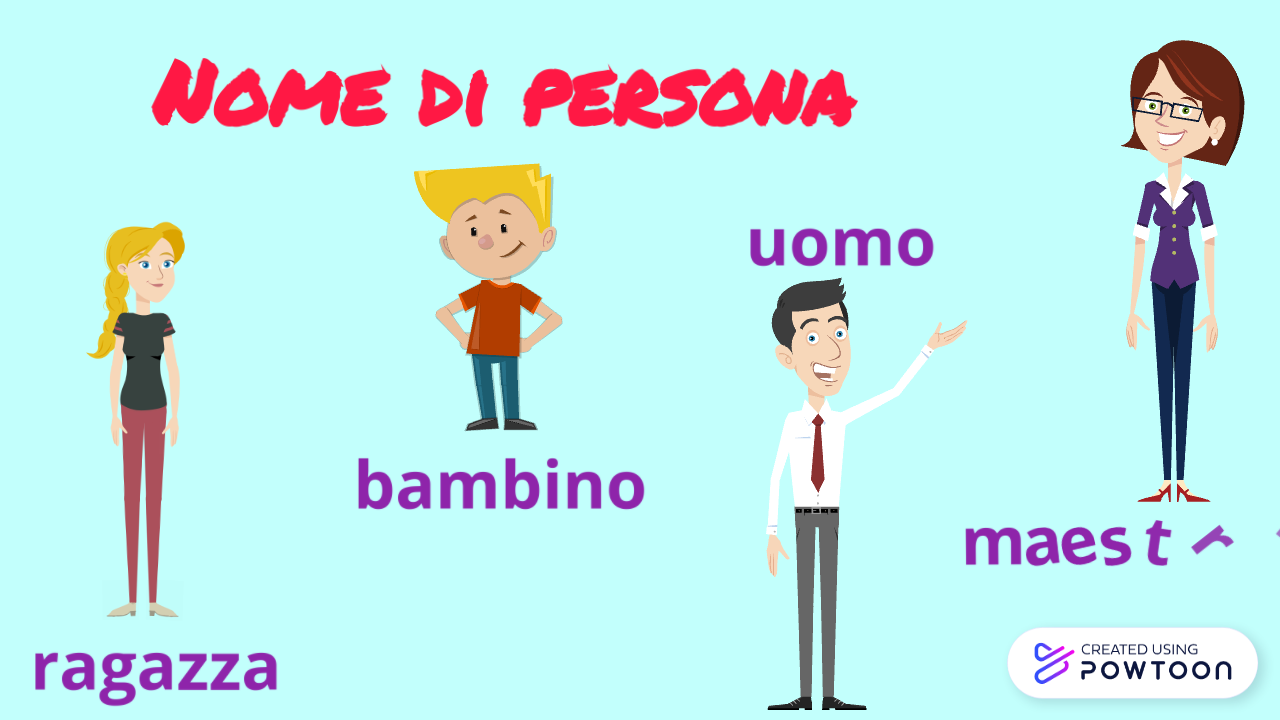 www.fabrizioaltieri.it
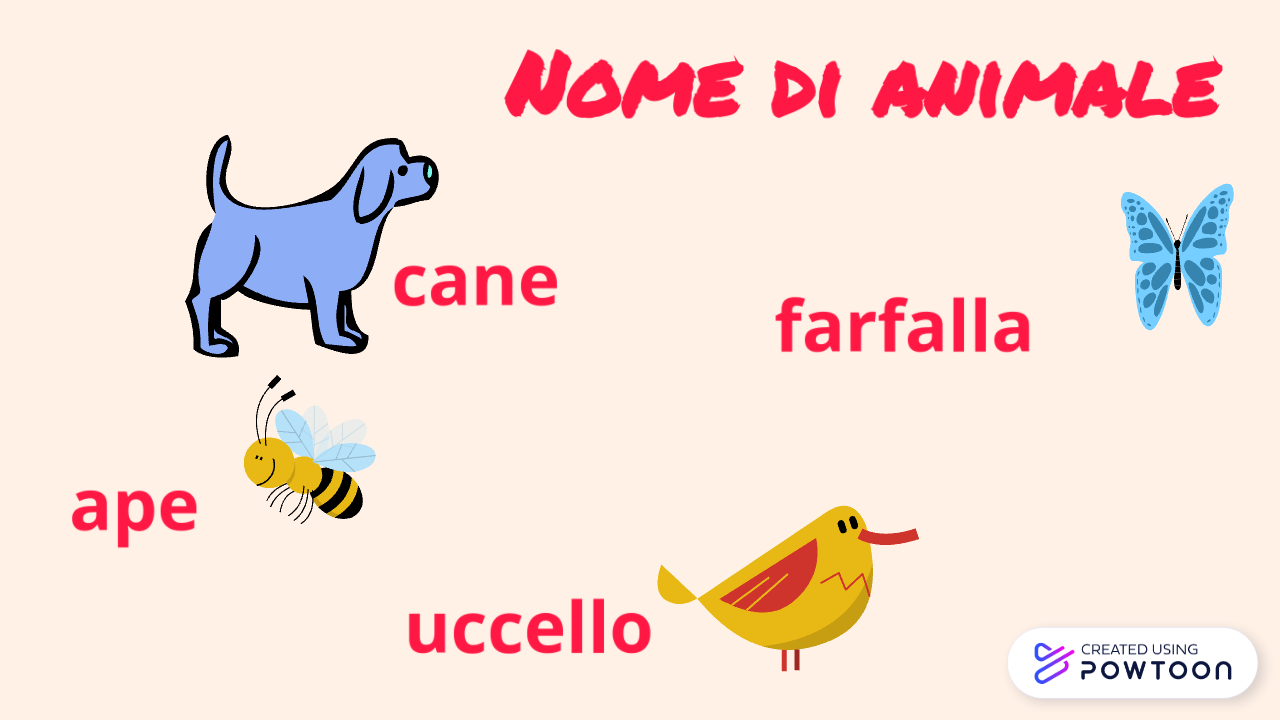 www.fabrizioaltieri.it
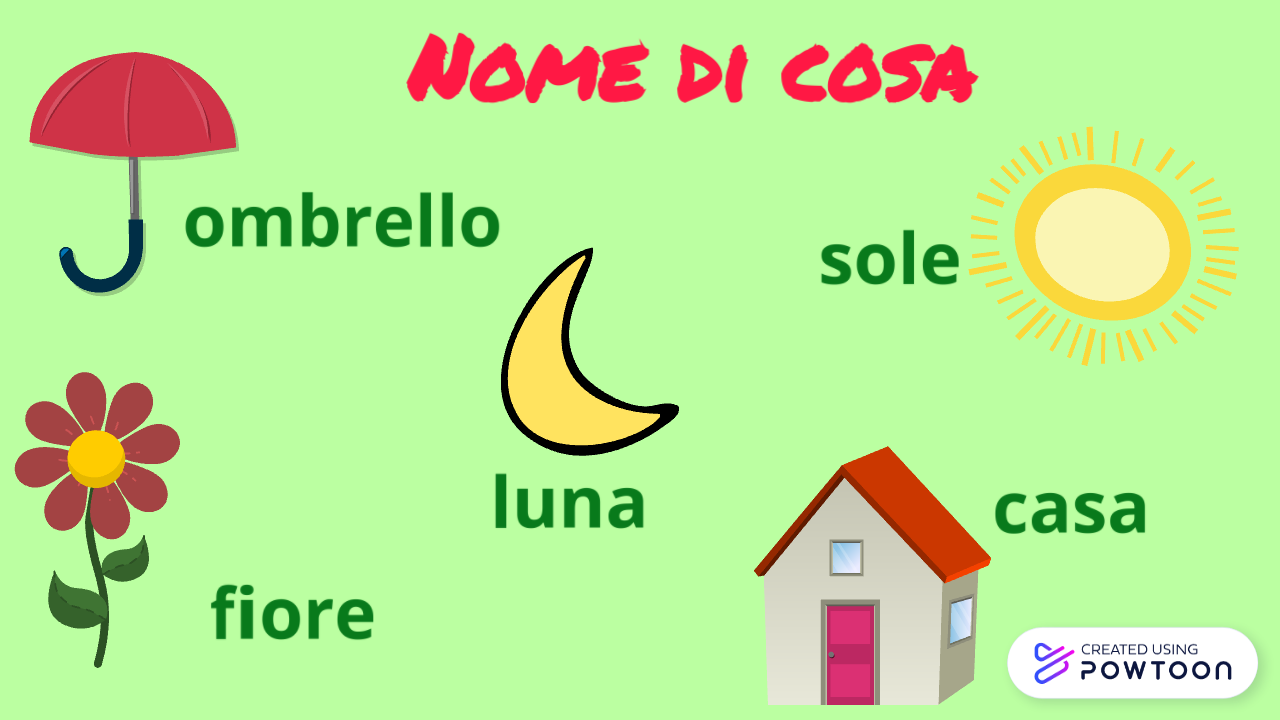 www.fabrizioaltieri.it
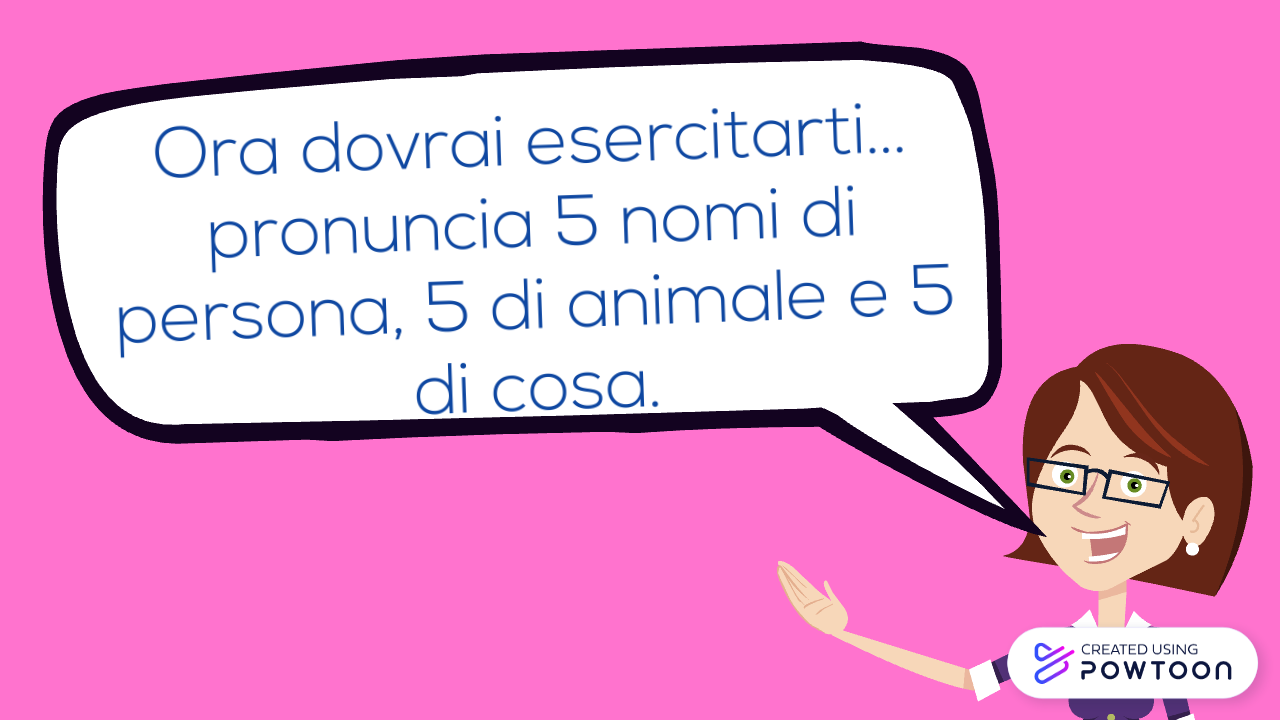 www.fabrizioaltieri.it
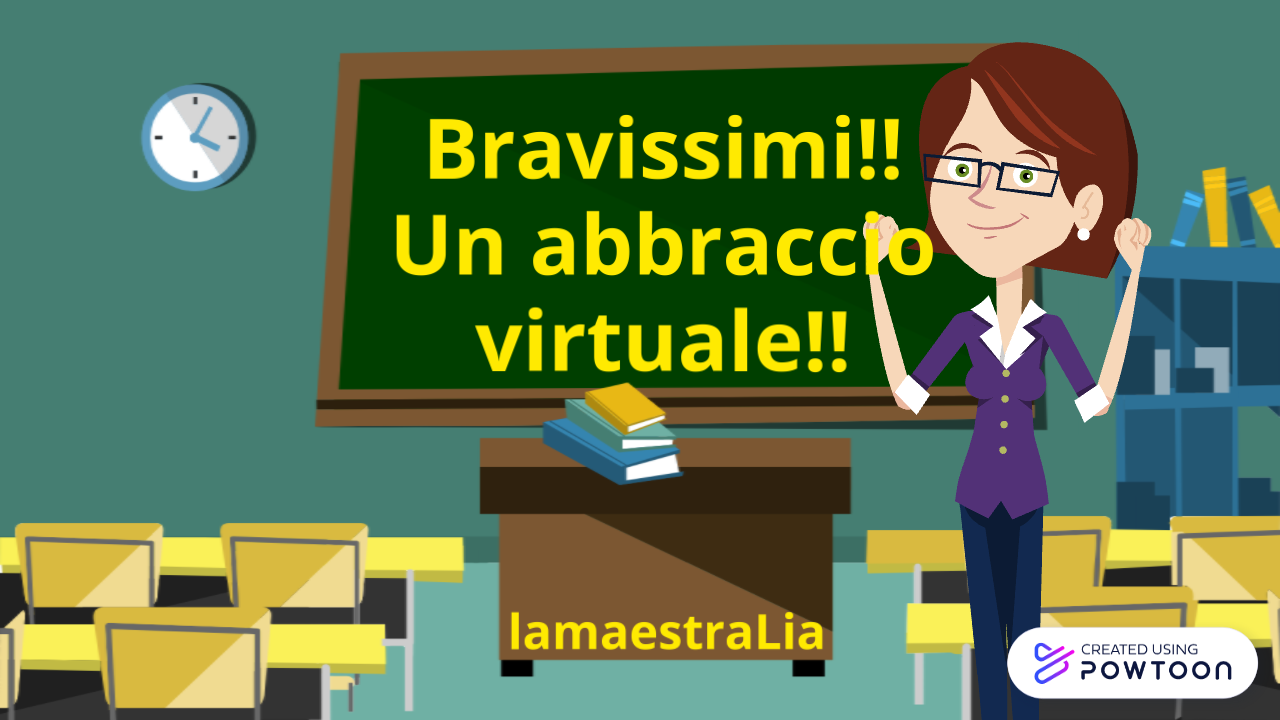 www.fabrizioaltieri.it
www.fabrizioaltieri.it